Chapter 4: Newton's Second Law of Motion
© 2015 Pearson Education, Inc.
This lecture will help you understand:
Force Causes Acceleration
Friction
Mass and Weight
Newton's Second Law of Motion
Free Fall
Nonfree Fall
© 2015 Pearson Education, Inc.
Force Causes Acceleration
Acceleration is directly proportional to net force.
To increase the acceleration of an object, increase the net force acting on it.

Acceleration ~ net force
© 2015 Pearson Education, Inc.
The Force of Friction
Depends on the kinds of material and how much they are pressed together.
Is due to tiny surface bumps and to "stickiness" of the atoms on a material's surface. 





Example: Friction between a crate on a smooth wooden	floor is less than that on a rough floor.
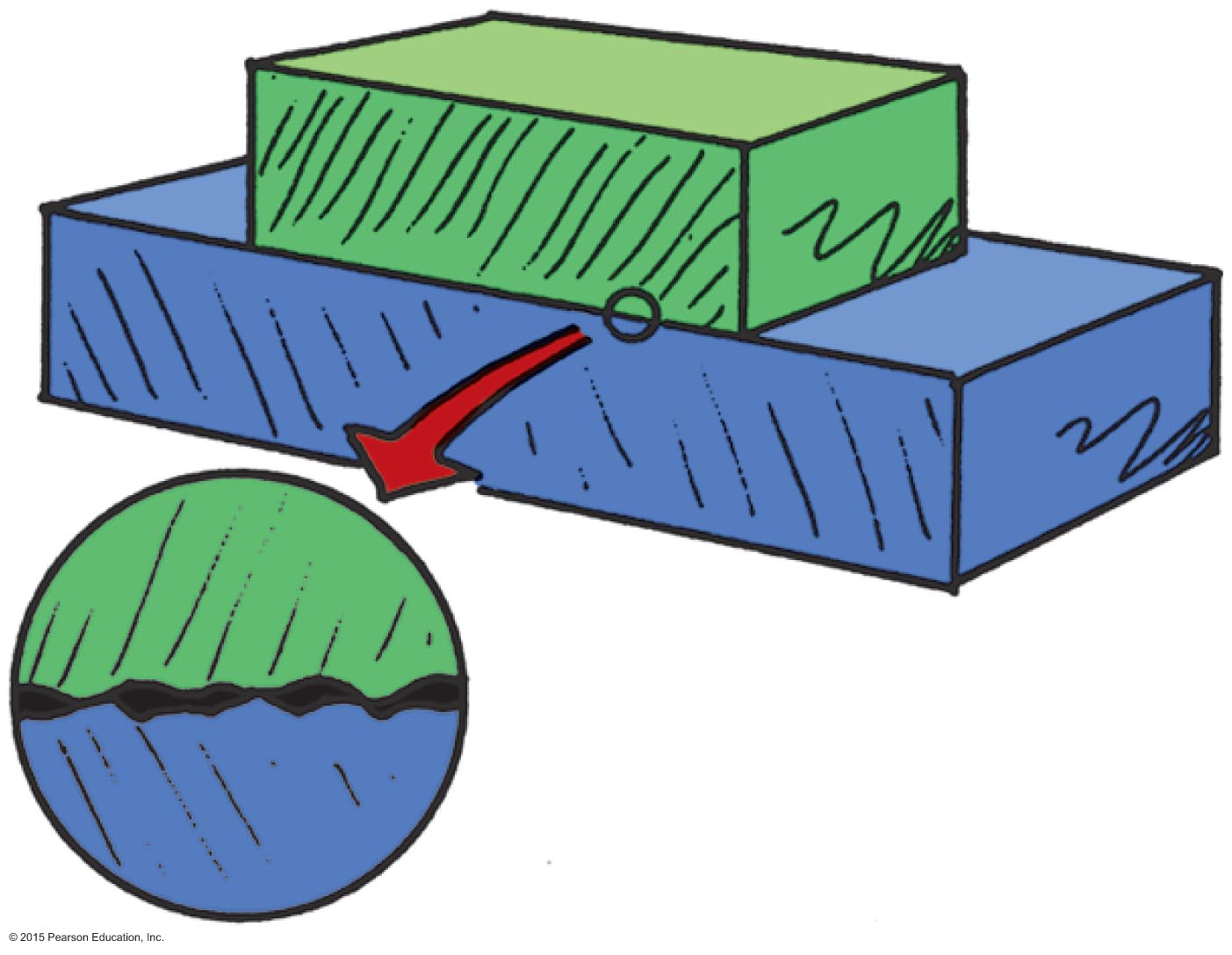 © 2015 Pearson Education, Inc.
The Force of FrictionCHECK YOUR NEIGHBOR
The force of friction can occur

with sliding objects.
in water. 
in air.
All of the above.
© 2015 Pearson Education, Inc.
[Speaker Notes: D. all of the above.]
The Force of FrictionCHECK YOUR ANSWER
The force of friction can occur

with sliding objects.
in water. 
in air.
All of the above.
Comment:
Friction can also occur for objects at rest. If you push horizontally on your book and it doesn't move, then friction between the book and the table is equal and opposite to your push.
© 2015 Pearson Education, Inc.
[Speaker Notes: D. all of the above.]
The Force of FrictionCHECK YOUR NEIGHBOR
When Sanjay pushes a refrigerator across a kitchen floor at a constant speed, the force of friction between the refrigerator and the floor is

less than Sanjay's push.
equal to Sanjay's push. 
equal and opposite to Sanjay's push.
more than Sanjay's push.
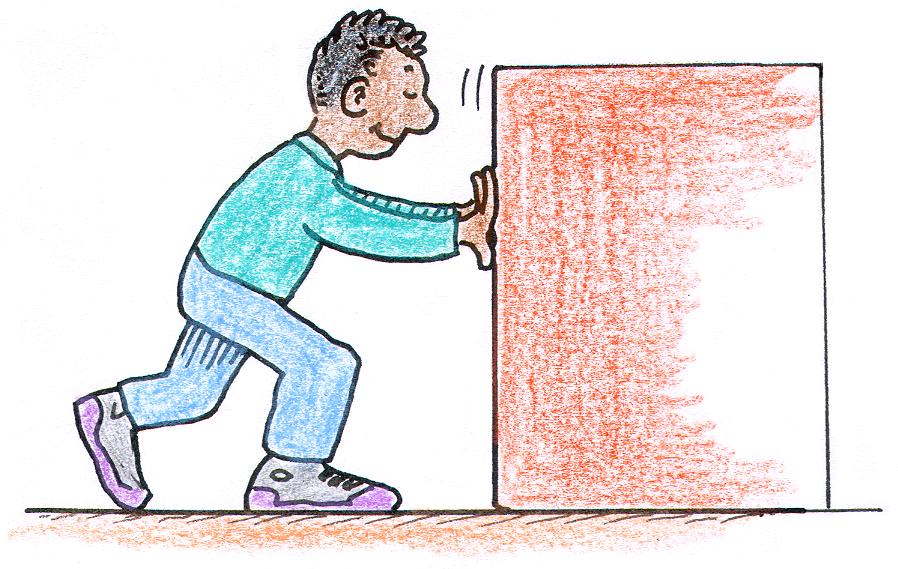 © 2015 Pearson Education, Inc.
[Speaker Notes: C. equal and opposite to Sanjay's push.]
The Force of FrictionCHECK YOUR ANSWER
When Sanjay pushes a refrigerator across a kitchen floor at a constant speed, the force of friction between the refrigerator and the floor is

less than Sanjay's push.
equal to Sanjay's push. 
equal and opposite to Sanjay's push.
more than Sanjay's push.
© 2015 Pearson Education, Inc.
[Speaker Notes: C. equal and opposite to Sanjay's push.]
The Force of FrictionCHECK YOUR NEIGHBOR
When Sanjay pushes a refrigerator across a kitchen floor at an increasing speed, the amount of friction between the refrigerator and the floor is

less than Sanjay's push.
equal to Sanjay's push. 
equal and opposite to Sanjay's push.
more than Sanjay's push.
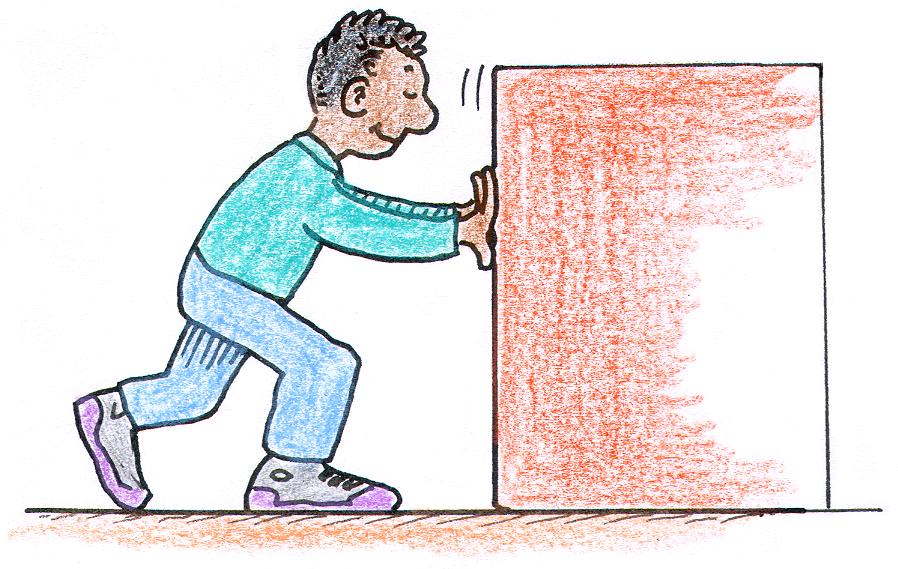 © 2015 Pearson Education, Inc.
[Speaker Notes: A. less than Sanjay's push.]
The Force of FrictionCHECK YOUR NEIGHBOR
When Sanjay pushes a refrigerator across a kitchen floor at an increasing speed, the amount of friction between the refrigerator and the floor is

less than Sanjay's push.
equal to Sanjay's push. 
equal and opposite to Sanjay's push.
more than Sanjay's push.

Explanation:
The increasing speed indicates a net force greater than zero. The refrigerator is not in equilibrium.
© 2015 Pearson Education, Inc.
[Speaker Notes: A. less than Sanjay's push.]
Mass and Weight
Mass: The quantity of matter in an object. It is also the measure of the inertia or sluggishness that an object exhibits in response to any effort made to start it, stop it, or change its state of motion in any way.

Weight: Usually the force upon an object due to gravity.
© 2015 Pearson Education, Inc.
[Speaker Notes: We say weight is usually the force due to gravity. We shall see later that weight can be simulated in a rotating system, where gravity isn't a factor.]
Mass and Weight
Mass
A measure of the inertia of a material object
Independent of gravity Greater inertia  greater mass
Unit of measurement is the kilogram (kg)

Weight
Usually the force on an object due to gravity
Scientific unit of force is the newton (N)
Unit is also the pound (lb)
© 2015 Pearson Education, Inc.
[Speaker Notes: Again, weight may be due to a rotating system. Much later we'll learn that weight can be the result of acceleration, a cornerstone of Einstein's General Theory of Relativity.]
Mass—A Measure of InertiaCHECK YOUR NEIGHBOR
If the mass of an object is halved, the weight of the object is
halved.
twice.
depends on location.
None of the above.
© 2015 Pearson Education, Inc.
[Speaker Notes: A. halved.]
Mass—A Measure of InertiaCHECK YOUR ANSWER
If the mass of an object is halved, the weight of the object is
halved.
twice.
depends on location.
None of the above.
Comment: 
Weight and mass are directly proportional to each other.
© 2015 Pearson Education, Inc.
[Speaker Notes: A. halved.]
Mass and Weight
Mass and weight in everyday conversation are interchangeable.
Mass, however, is different and more fundamental than weight.
Mass versus weight
On the Moon and Earth:
Weight of an object on the Moon is less than on Earth.
Mass of an object is the same in both locations.
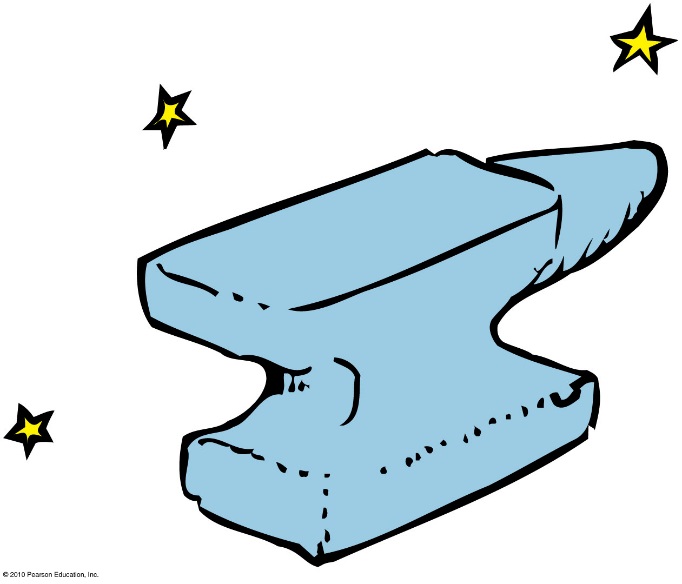 © 2015 Pearson Education, Inc.
Mass and Weight
1 kilogram weighs 10 newtons (9.8 newtons, to be precise).
Relationship between kilograms and pounds:
1 kg = 2.2 lb = 10 N at Earth's surface
1 lb = 4.45 N
© 2015 Pearson Education, Inc.
Mass and WeightCHECK YOUR NEIGHBOR
When the string is pulled down slowly, the top string breaks, which best illustrates the
weight of the ball.
mass of the ball.
volume of the ball.
density of the ball.
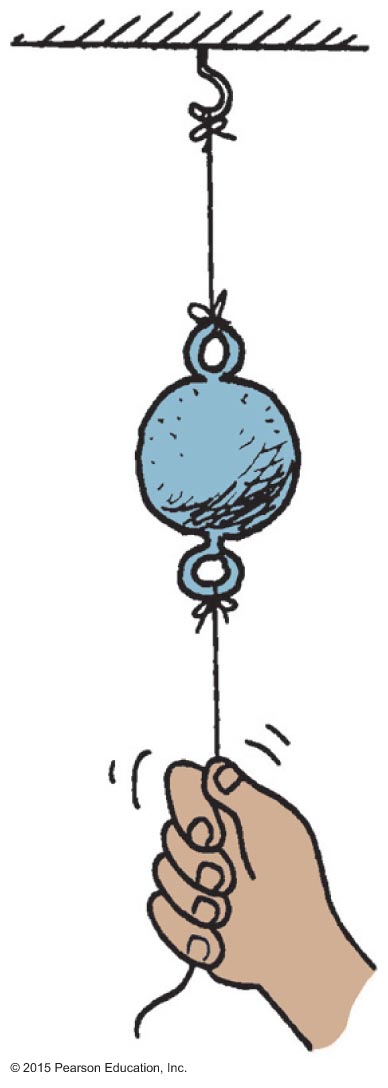 © 2015 Pearson Education, Inc.
[Speaker Notes: A. weight of the ball.]
Mass and WeightCHECK YOUR ANSWER
When the string is pulled down slowly, the top string breaks, which best illustrates the
weight of the ball.
mass of the ball.
volume of the ball.
density of the ball.
Explanation:
Tension in the top string is the pulling tension plus the weight of the ball, both of which break the top string.
© 2015 Pearson Education, Inc.
[Speaker Notes: A. weight of the ball.]
Mass and WeightCHECK YOUR NEIGHBOR
When the string is pulled down quickly, the bottom string breaks, which best illustrates the
weight of the ball.
mass of the ball. 
volume of the ball.
density of the ball.
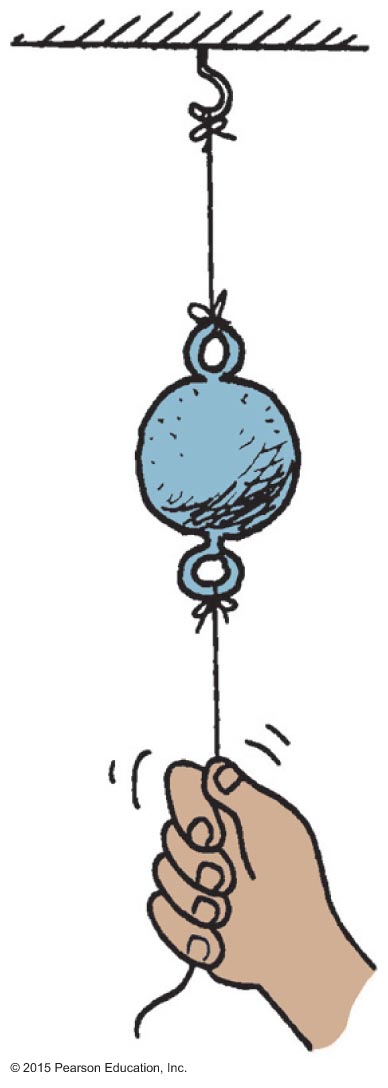 © 2015 Pearson Education, Inc.
[Speaker Notes: B. mass of the ball.]
Mass and WeightCHECK YOUR ANSWER
When the string is pulled down quickly, the bottom string breaks, which best illustrates the
weight of the ball.
mass of the ball. 
volume of the ball.
density of the ball.
Explanation:
It is the "laziness" of the ball that tends to keep it at rest, resulting in the breaking of the bottom string.
© 2015 Pearson Education, Inc.
[Speaker Notes: B. mass of the ball.]
Mass Resists Acceleration
The same force applied to
twice the mass produces half the acceleration.
3 times the mass, produces 1/3 the acceleration.



Acceleration is inversely proportional to mass.
© 2015 Pearson Education, Inc.
Newton's Second Law of Motion
Isaac Newton was the first to connect the concepts of force and mass to produce acceleration.
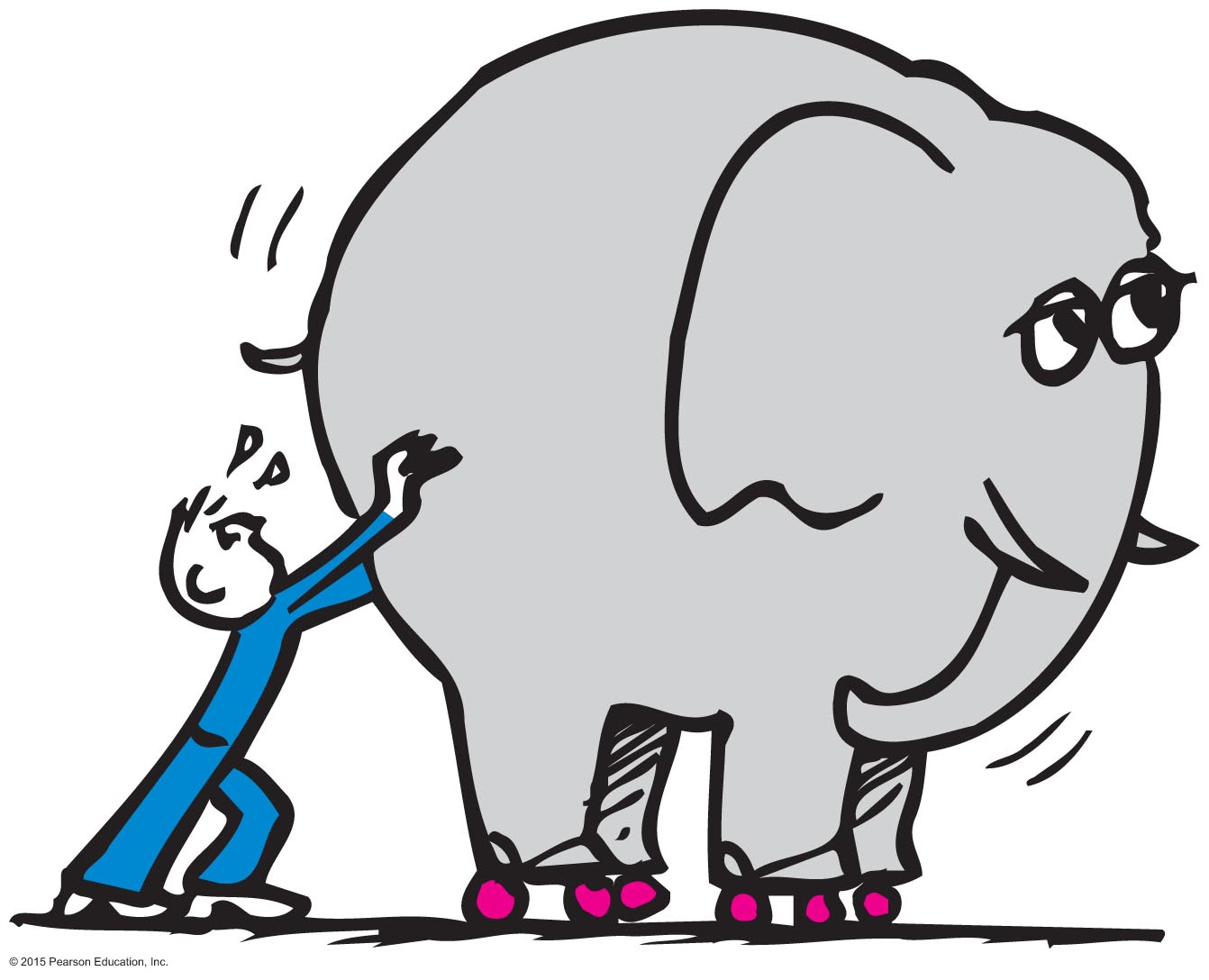 © 2015 Pearson Education, Inc.
Newton's Second Law of Motion
Newton's second law (the law of acceleration) relates acceleration and force.
The acceleration produced by a net force on an object is directly proportional to the net force, is in the same direction as the net force, and is inversely proportional to the mass of the object.
© 2015 Pearson Education, Inc.
Newton's Second Law of Motion
In equation form:



Example: 
If net force acting on object is doubled object's acceleration will be doubled.
If mass of object is doubled  object's acceleration will be halved.
net force
Acceleration 
mass
© 2015 Pearson Education, Inc.
Newton's Second Law of Motion
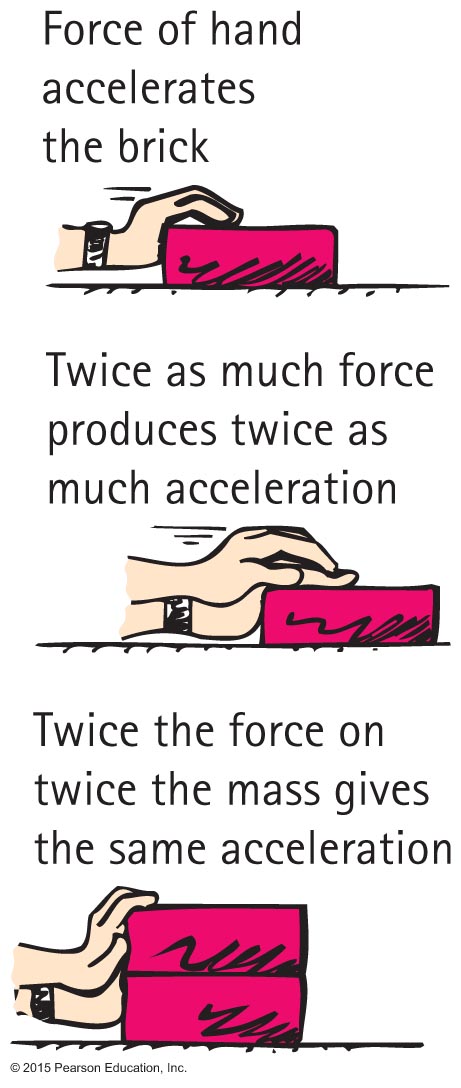 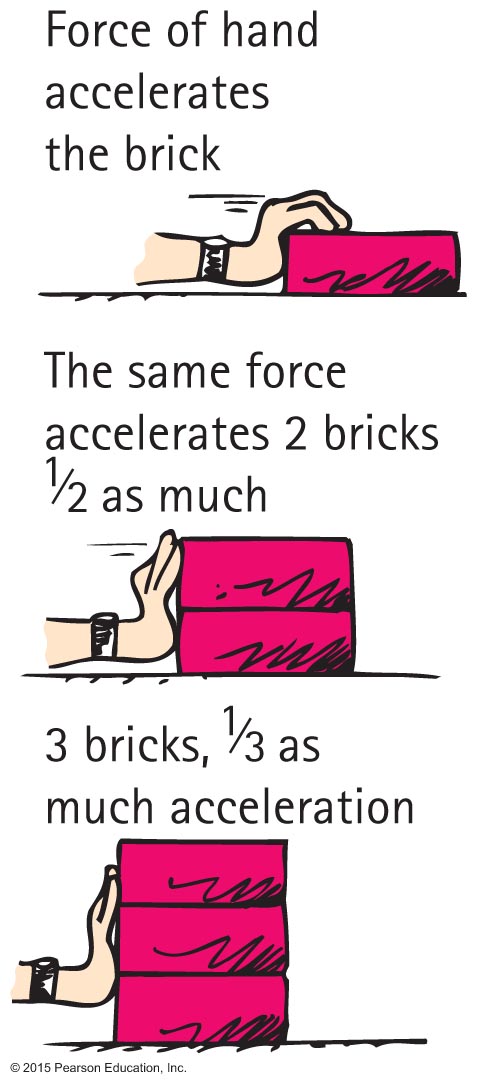 © 2015 Pearson Education, Inc.
Newton's Second Law of MotionCHECK YOUR NEIGHBOR
Consider a cart pushed along a track with a certain force. If the force remains the same while the mass of the cart decreases to half, the acceleration of the cart
remains relatively the same.
halves. 
doubles.
changes unpredictably.
© 2015 Pearson Education, Inc.
[Speaker Notes: C. doubles.]
Newton's Second Law of MotionCHECK YOUR ANSWER
Consider a cart pushed along a track with a certain force. If the force remains the same while the mass of the cart decreases to half, the acceleration of the cart
remains relatively the same.
halves. 
doubles.
changes unpredictably.
Explanation:
Acceleration = net force / mass
Because, mass is in the denominator, acceleration increases as mass decreases. So, if mass is halved, acceleration doubles.
© 2015 Pearson Education, Inc.
[Speaker Notes: Explanation:
Acceleration = Net Force / Mass.
So, if…
	Mass is halved i.e., Mass is now ½ Mass
	Net Force is kept the same i.e., Net Force
	New Acceleration = New Net Force / New Mass]
Newton's Second Law of MotionCHECK YOUR NEIGHBOR
Push a cart along a track so twice as much net force acts on it. If the acceleration remains the same, what is a reasonable explanation?
The mass of the cart doubled when the force doubled.
The cart experiences a force that it didn't before. 
The track is not level.
Friction reversed direction.
© 2015 Pearson Education, Inc.
[Speaker Notes: A. The mass of the cart doubled when the force doubled.]
Newton's Second Law of MotionCHECK YOUR ANSWER
Push a cart along a track so twice as much net force acts on it. If the acceleration remains the same, what is a reasonable explanation?
The mass of the cart doubled when the force doubled.
The cart experiences a force that it didn't before. 
The track is not level.
Friction reversed direction.
Explanation:
Acceleration = net force / mass
If force doubles, acceleration will also double. But it does not, so mass must also double to cancel the effects of force doubling.
© 2015 Pearson Education, Inc.
[Speaker Notes: A. The mass of the cart doubled when the force doubled.]
Free Fall
The greater the mass of the object…
the greater its force of attraction toward the Earth.
the smaller its tendency to move, that is, the greater its inertia.
So, acceleration of both sets of bricks is the same. (Twice the force on twice the mass gives the same acceleration g!)
The acceleration of both sets of bricks is the same, 10 m/s2 (more precisely, 9.8 m/s2).
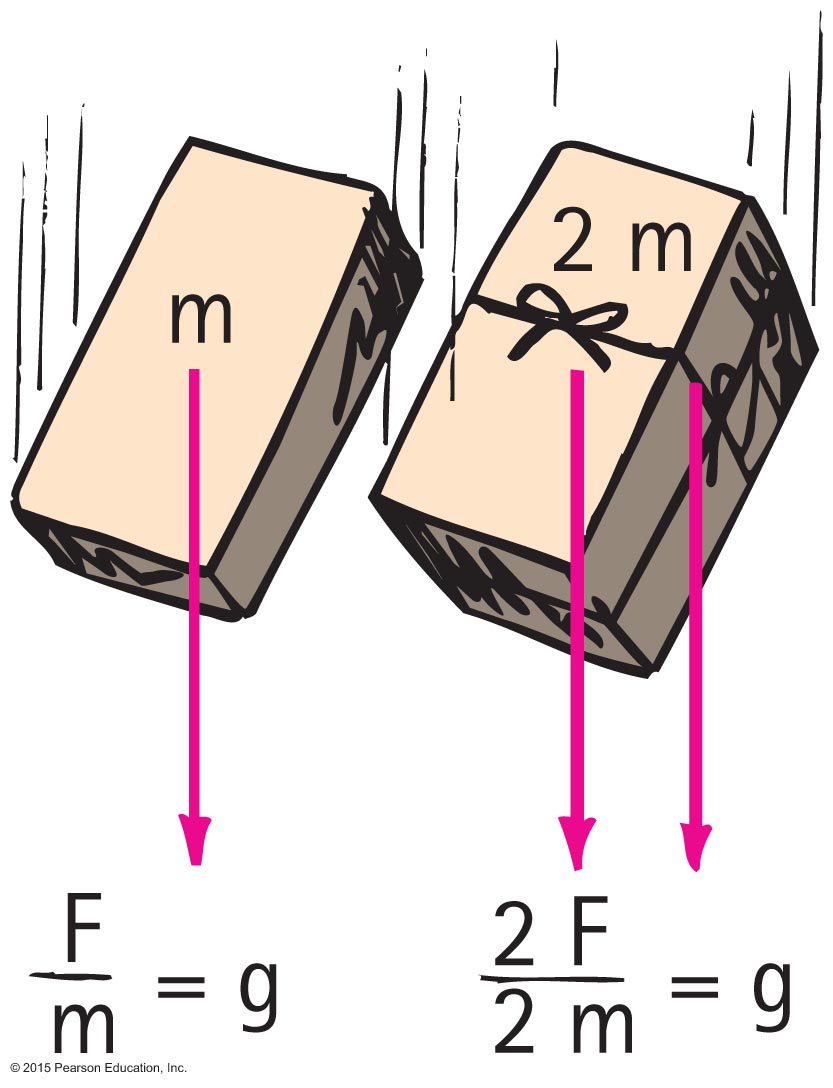 © 2015 Pearson Education, Inc.
Free FallCHECK YOUR NEIGHBOR
At one instant, an object in free fall has a speed of 40 m/s. Its speed 1 second later is
also 40 m/s.
45 m/s. 
50 m/s.
None of the above.
© 2015 Pearson Education, Inc.
[Speaker Notes: C. 50 m/s.]
Free FallCHECK YOUR ANSWER
At one instant, an object in free fall has a speed of 40 m/s. Its speed 1 second later is
also 40 m/s.
45 m/s. 
50 m/s.
None of the above.
Comment:We assume the object is falling downward. If it were traveling upward with no force on it but gravity, it would nevertheless be in "free fall." Then 1 second later its speed would be 30 m/s.
© 2015 Pearson Education, Inc.
[Speaker Notes: C. 50 m/s.]
Free FallCHECK YOUR NEIGHBOR
A 5-kg iron ball and a 10-kg iron ball are dropped from rest. For negligible air resistance, the acceleration of the heavier ball will be
less.
the same. 
more.
undetermined.
© 2015 Pearson Education, Inc.
[Speaker Notes: B. the same.]
Free FallCHECK YOUR ANSWER
A 5-kg iron ball and a 10-kg iron ball are dropped from rest. For negligible air resistance, the acceleration of the heavier ball will be
less.
the same. 
more.
undetermined.
© 2015 Pearson Education, Inc.
[Speaker Notes: B. the same.]
Free FallCHECK YOUR NEIGHBOR
A 5-kg iron ball and a 10-kg iron ball are dropped from rest. When the free-falling 5-kg ball reaches a speed of 10 m/s, the speed of the free-falling 10-kg ball is
less than 10 m/s.
10 m/s. 
more than 10 m/s.
undetermined.
© 2015 Pearson Education, Inc.
[Speaker Notes: B. 10 m/s.]
Free FallCHECK YOUR ANSWER
A 5-kg iron ball and a 10-kg iron ball are dropped from rest. When the free-falling 5-kg ball reaches a speed of 10 m/s, the speed of the free-falling 10-kg ball is
less than 10 m/s.
10 m/s. 
more than 10 m/s.
undetermined.
Comment: Note both are in "free fall." Hence their equal speeds.
© 2015 Pearson Education, Inc.
[Speaker Notes: B. 10 m/s.]
Nonfree Fall
When an object falls downward through the air it experiences
force of gravity pulling it downward.
air drag force acting upward.
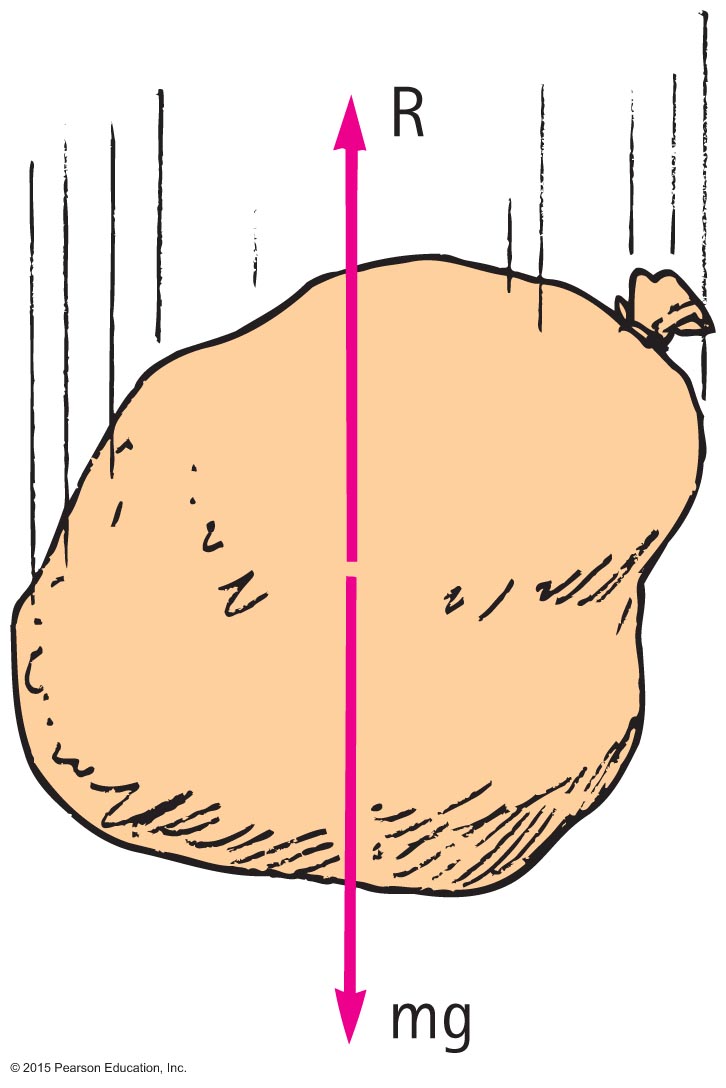 © 2015 Pearson Education, Inc.
Nonfree Fall
The condition of nonfree fall
occurs when air resistance is nonnegligible.
depends on two things: 
speed and
frontal surface area.
© 2015 Pearson Education, Inc.
Nonfree Fall
When the object is moving fast enough so that air resistance builds up to equal the force of gravity.

Then no net force
No acceleration
Velocity does not change
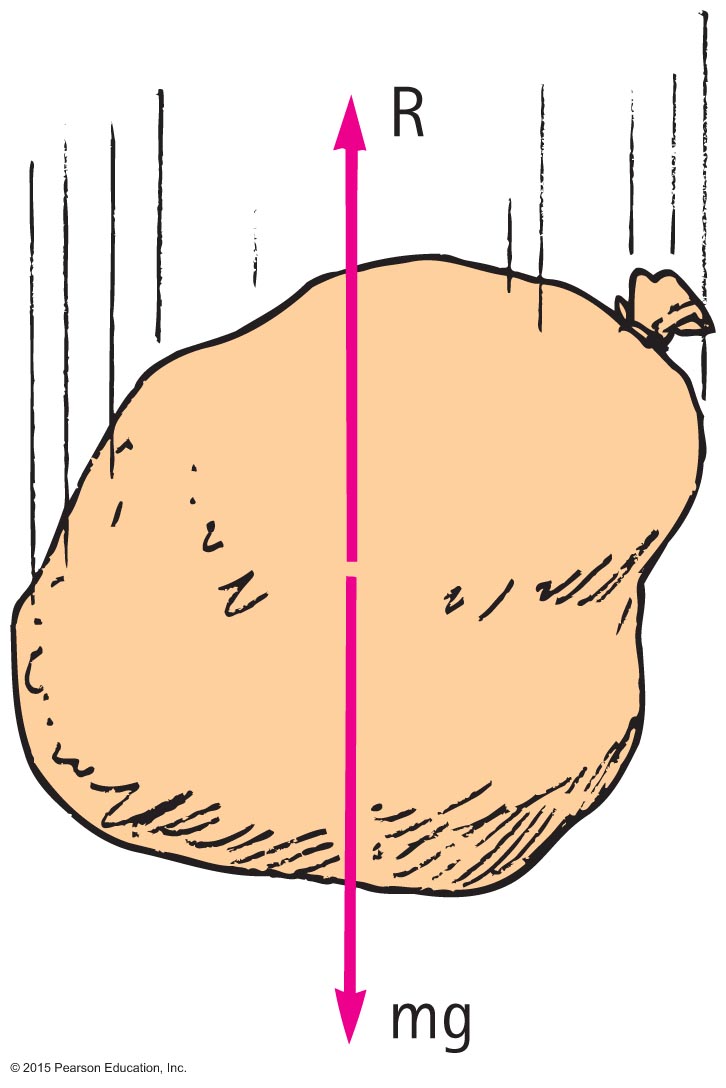 © 2015 Pearson Education, Inc.
Nonfree Fall
Terminal speed
occurs when acceleration terminates (when air resistance equals weight and net force is zero).

Terminal velocity
same as terminal speed, with direction implied or specified.
© 2015 Pearson Education, Inc.
Nonfree Fall—Example
A skydiver in fall after jumping from a plane.
Weight and air resistance act on the falling object.
As falling speed increases, air resistance on diver builds up, net force is reduced, and acceleration becomes less. 
When air resistance equals the diver's weight, net force is zero and acceleration terminates.
Diver reaches terminal velocity, then continues the fall at constant speed.
© 2015 Pearson Education, Inc.
Nonfree FallCHECK YOUR NEIGHBOR
When a 20-N falling object encounters 5 N of air resistance, its acceleration of fall is
A.	less than g.
B.	more than g. 
C.	g.
D.	terminated.
© 2015 Pearson Education, Inc.
[Speaker Notes: A. less than g.]
Nonfree FallCHECK YOUR ANSWER
When a 20-N falling object encounters 5 N of air resistance, its acceleration of fall is
A.	less than g.
B.	more than g. 
C.	g.
D.	terminated.
Comment:
Acceleration of a nonfree fall is always less than g. Acceleration will actually be (20 N – 5 N)/2 kg = 7.5 m/s2.
© 2015 Pearson Education, Inc.
[Speaker Notes: A. less than g.]
Nonfree FallCHECK YOUR NEIGHBOR
If a 50-N person is to fall at terminal speed, the air resistance needed is
less than 50 N.
50 N. 
more than 50 N.
None of the above.
© 2015 Pearson Education, Inc.
[Speaker Notes: B. 50 N.]
Nonfree FallCHECK YOUR ANSWER
If a 50-N person is to fall at terminal speed, the air resistance needed is
less than 50 N.
50 N. 
more than 50 N.
None of the above.
Explanation:
Then, F = 0 and acceleration = 0.
© 2015 Pearson Education, Inc.
[Speaker Notes: B. 50 N.]
Nonfree FallCHECK YOUR NEIGHBOR
As the skydiver falls faster and faster through the air, air resistance
increases.
decreases. 
remains the same.
Not enough information.
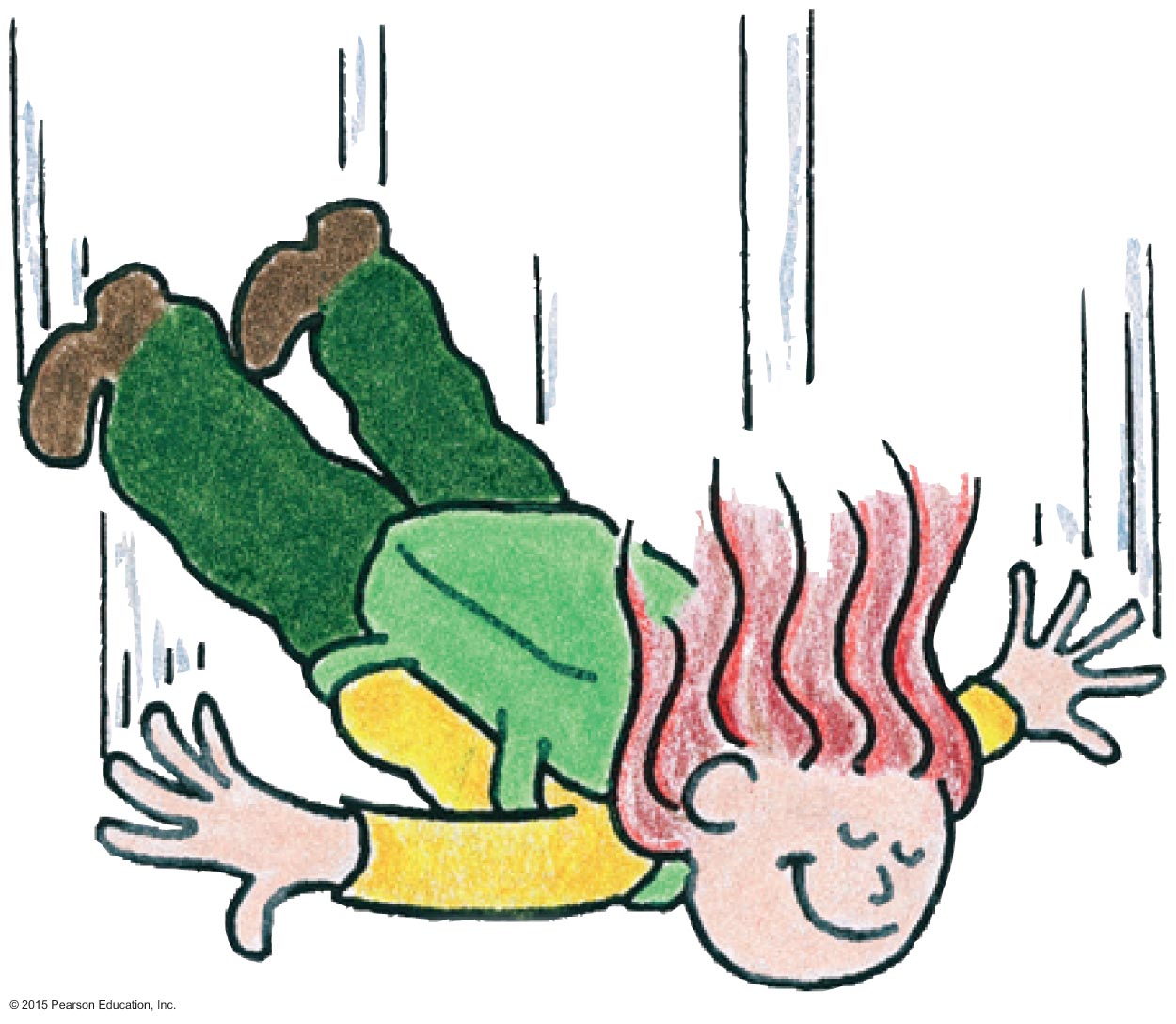 © 2015 Pearson Education, Inc.
[Speaker Notes: A. increases.]
Nonfree FallCHECK YOUR ANSWER
As the skydiver falls faster and faster through the air, air resistance
increases.
decreases. 
remains the same.
Not enough information.
© 2015 Pearson Education, Inc.
[Speaker Notes: A. increases.]
Nonfree FallCHECK YOUR NEIGHBOR
As the skydiver continues to fall faster and faster through the air, net force
increases.
decreases. 
remains the same.
Not enough information.
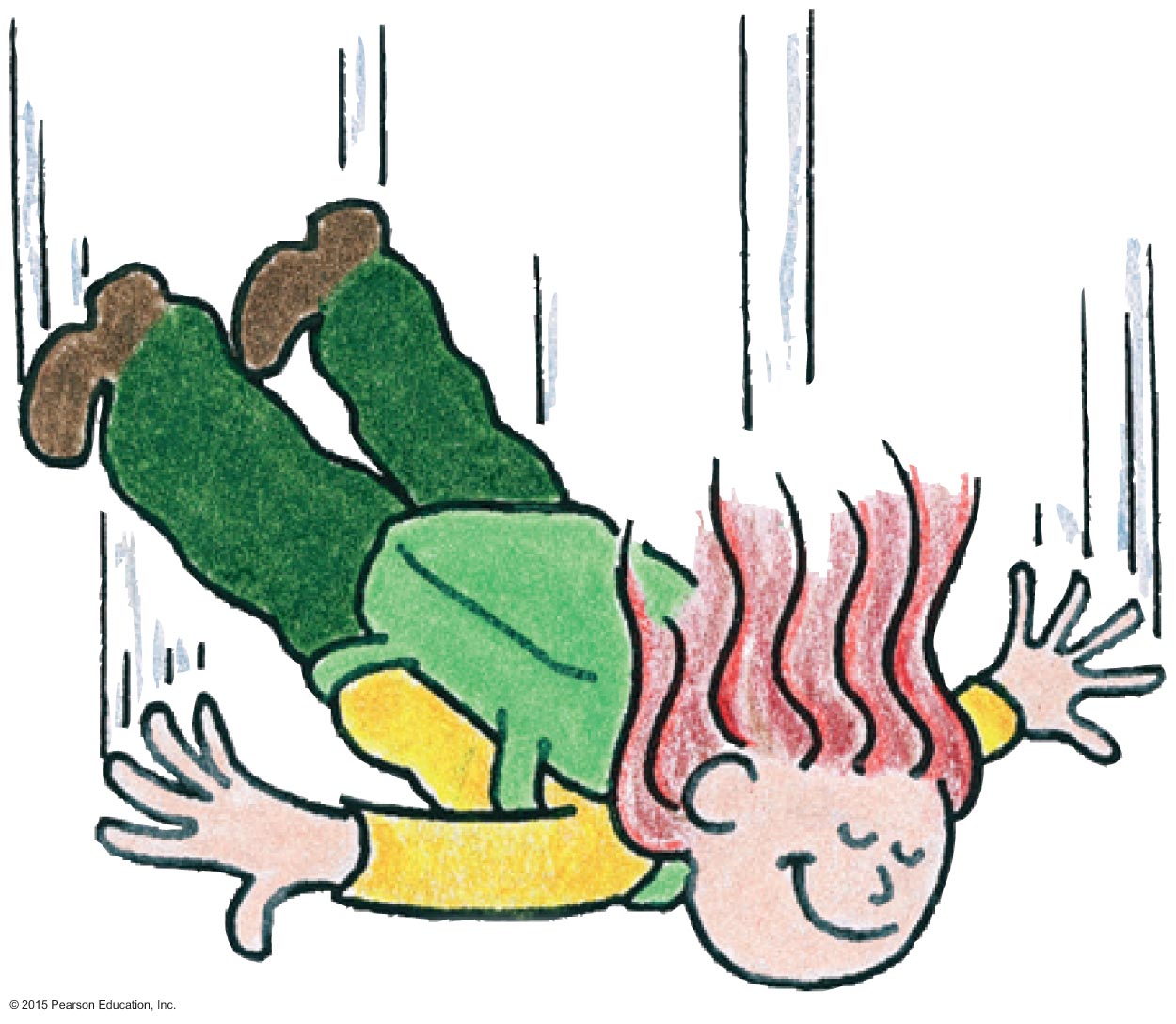 © 2015 Pearson Education, Inc.
[Speaker Notes: B. decreases.]
Nonfree FallCHECK YOUR ANSWER
As the skydiver continues to fall faster and faster through the air, net force
increases.
decreases. 
remains the same.
Not enough information.
© 2015 Pearson Education, Inc.
[Speaker Notes: B. decreases.]
Nonfree FallCHECK YOUR NEIGHBOR
As the skydiver continues to fall faster and faster through the air, her acceleration
increases.
decreases. 
remains the same.
Not enough information.
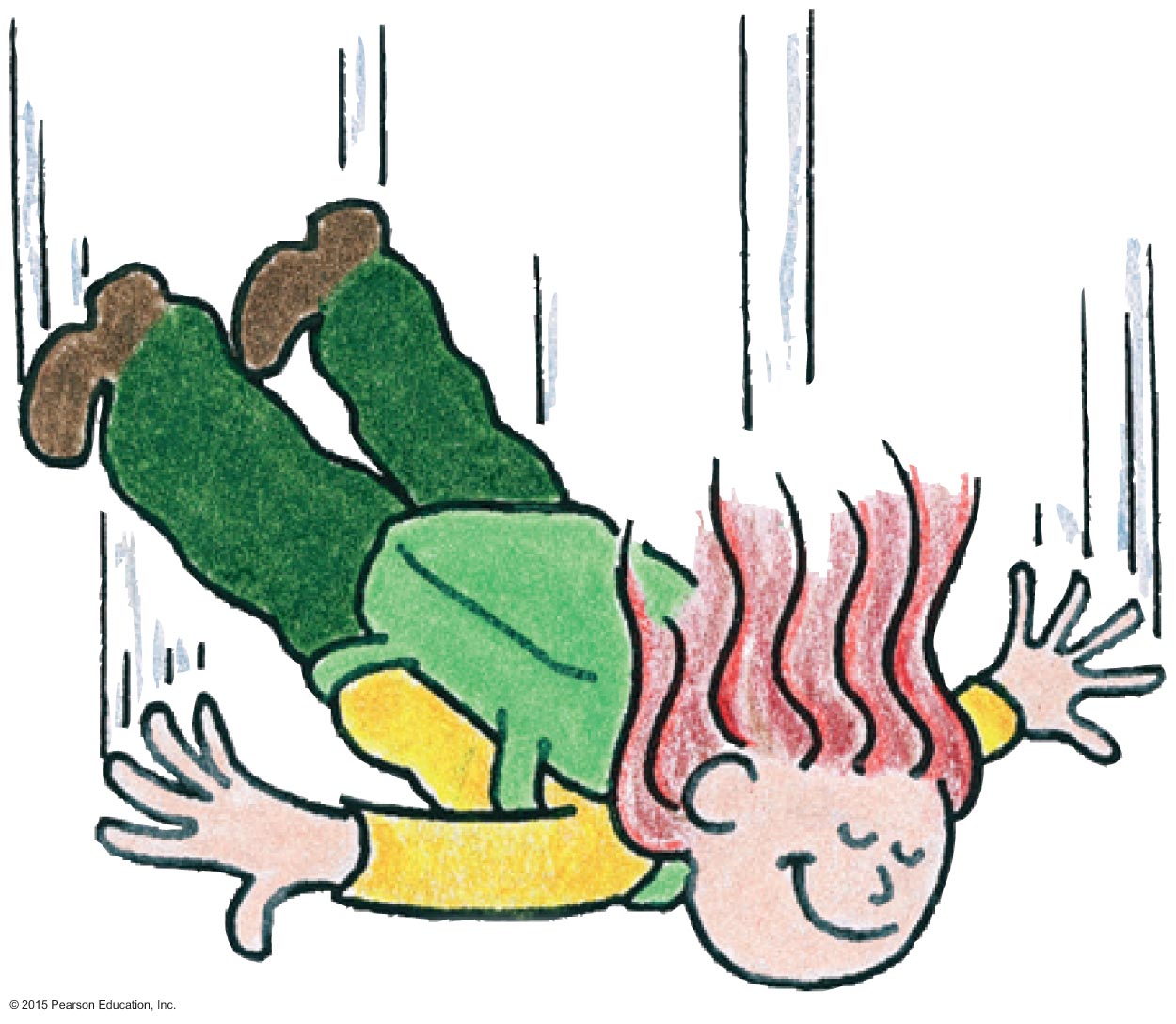 © 2015 Pearson Education, Inc.
[Speaker Notes: B. decreases.]
Nonfree FallCHECK YOUR ANSWER
As the skydiver continues to fall faster and faster through the air, her acceleration
increases.
decreases. 
remains the same.
Not enough information.
Comment:
If this question were asked first in the sequence of skydiver questions, many would answer it incorrectly. Would this have been you?
© 2015 Pearson Education, Inc.
[Speaker Notes: B. decreases.]
Nonfree FallCHECK YOUR NEIGHBOR
Consider a heavy and a light person jumping together with same-size parachutes from the same altitude. Who will reach the ground first?

The light person
The heavy person
Both will reach at the same time.
Not enough information.
© 2015 Pearson Education, Inc.
[Speaker Notes: B. The heavy person.]
Nonfree FallCHECK YOUR ANSWER
Consider a heavy and a light person jumping together with same-size parachutes from the same altitude. Who will reach the ground first?

The light person
The heavy person
Both will reach at the same time.
Not enough information. 
Explanation:
They both have the same drag force (for the same speed).
The heavier person has a greater downward force than the lighter person.
The heavier one has to drop farther to receive a drag force equal to the downward force, and so has a higher terminal velocity.
© 2015 Pearson Education, Inc.
[Speaker Notes: B. The heavy person.]
Free Fall Versus Nonfree Fall
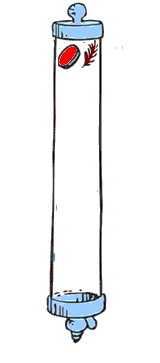 Coin and feather fall while air is present
Feather reaches terminal velocity very quickly and falls slowly at constant speed, reaching the bottom after the coin does.
Coin falls very quickly and air resistancedoesn't build up to its weight over short-falling distances, which is why the coin hits the bottom much sooner than the falling feather.
© 2015 Pearson Education, Inc.
Nonfree FallCHECK YOUR NEIGHBOR
When the air is removed by a vacuum pump and the coin and feather activity is repeated,

the feather hits the bottom first, before the coin hits.
the coin hits the bottom first, before the feather hits. 
both the coin and feather drop together side by side.
Not enough information.
© 2015 Pearson Education, Inc.
[Speaker Notes: C. both the coin and feather drop together side by side.]
Nonfree FallCHECK YOUR ANSWER
When the air is removed by a vacuum pump and the coin and feather activity is repeated,

the feather hits the bottom first, before the coin hits.
the coin hits the bottom first, before the feather hits. 
both the coin and feather drop together side by side.
Not enough information.
© 2015 Pearson Education, Inc.
[Speaker Notes: C. both the coin and feather drop together side by side.]
Free Fall Versus Nonfree Fall
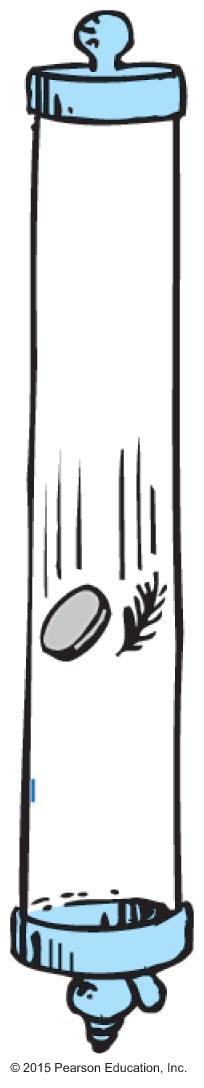 Coin and feather fall in vacuum
There is no air, because it is vacuum.
So, no air resistance.
Coin and feather fall together.
© 2015 Pearson Education, Inc.